Lab 8GWAS with GAPIT
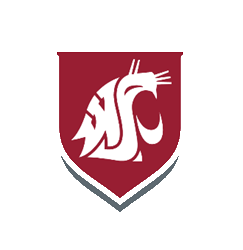 Crop Sci. 545
Spring 2020
GAPIT is a GWAS package that implements many of the methods explained in class
Methods
GLM
MLM
CMLM
Enriched CMLM
SUPER
Input Format
HapMap
Numeric
Output
Pre-GWAS diagnostic plots
Manhattan Plot
Q-Q plot
Association table
All methods use a single function: GAPIT()
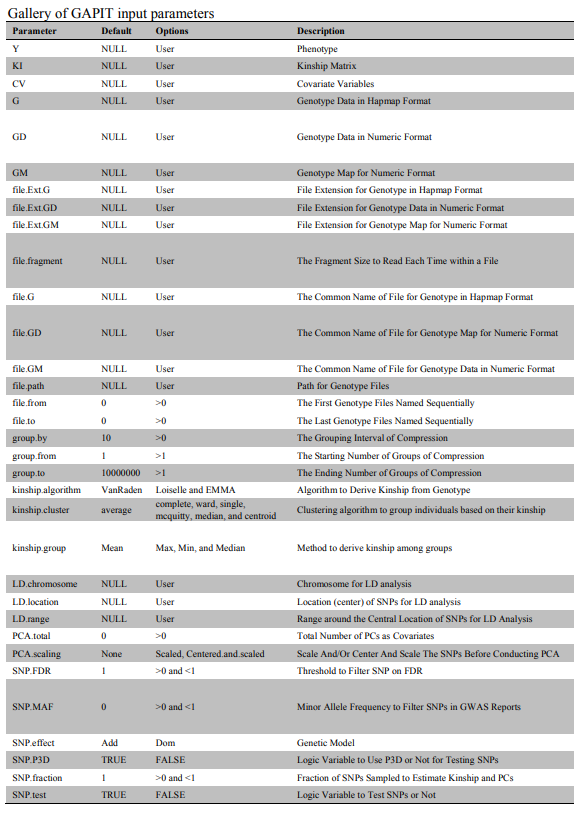 This function has a lot of parameters!

Page 11 of the GAPIT documentation is crucial for using this function.

There is an undocumented “model” parameter that is very important for using non-default methods!
Online GAPIT Manual
Method: GLM

myGAPIT_GLM <- GAPIT(
  Y=myY[,c(1,2)],
  GD=myGD,
  GM=myGM,
  model="GLM",
  PCA.total=5,
  file.output=T
  )
Method: MLM
myGAPIT_MLM <- GAPIT(
  Y=myY[,c(1,2)],
  GD=myGD,
  GM=myGM,
  model="MLM",
  PCA.total=5,
  file.output=T
  )
myGAPIT_MLM <- GAPIT(
  Y=myY[,c(1,2)],
  GD=myGD,
  GM=myGM,
  model=“CMLM",
  group.from = n,
  group.to = n,
  file.output=T
  )
Method: MLMM
myGAPIT_MLMM <- GAPIT(
  Y=myY[,c(1,2)],
  GD=myGD,
  GM=myGM,
  model="MLMM",
  PCA.total=5,
  file.output=T
  )
Method: CMLM
myGAPIT_CMLM <- GAPIT(
  Y=myY[,c(1,2)],
  GD=myGD,
  GM=myGM,
  model="CMLM",
  PCA.total=5,
  file.output=T
  )
Method: SUPER
myGAPIT_SUPER <- GAPIT(
  Y=myY[,c(1,2)],
  GD=myGD,
  GM=myGM,
  model="SUPER",
  PCA.total=5,
  file.output=T
  )
Method: FarmCPU
myGAPIT_CMLM <- GAPIT(
  Y=myY[,c(1,2)],
  GD=myGD,
  GM=myGM,
  model=“FarmCPU",
  PCA.total=5,
  file.output=T
  )
Activities:

Use the G2P function to simulate a phenotype for the GAPIT demo data
Try to implement GWAS for your simulated trait using the available methods in GAPIT
Compare the Power vs. FDR for all the tested methods